ENERJİ METABOLİZMASI VE REGÜLASYONU
Prof. Dr. Fügen AktanBiyokimya ABDÖğretim Üyesi
Enerji kullanımı
- Bazal metabolizma
- Fiziksel aktivite
- Yiyeceklerin termik etkisi
Bazal metabolizma
Bir canlının temel canlılık olaylarını devam ettirebilmesi için gereksinim duyduğu minimum düzeydeki enerji miktarına bazal metabolizma denir. Sağlıklı bir insanın bazal metabolizma hızı yemek yedikten en az 12 saat sonra tam dinlenme halinde (uyku) iken birim zamanda tükettiği O2 miktarına veya birim zamanda dışarı verdiği ısı miktarına bakılarak ölçülebilir.

	Hiçbir aktivite gösterilmediğinde harcanan kalori miktarını kapsıyor ve günlük harcanan kalorinin yüzde 60 ile 80’ini oluşturuyor.
Bazal Metabolizma Hızı (BMR-Basal Metabolic Rate) (kcal/min/kg)

Dinlenme Anındaki Metabolik Hız (RMR-Resting Metabolic Rate) (kcal/min/kg)
Bazal metabolizmayı etkileyen faktörler
1 – Genetik: Bireylerin kilolu olduğu bazı ailelerde metabolizma hızı yavaş çalışıyor. 
2 – Cinsiyet: Kadınlara göre erkeklerde kas kitlesi fazla, yağ kitlesi daha düşük olduğundan metabolizmaları daha hızlı çalışıyor. Buna karşılık kadınlarda ise metabolizma erkeklere oranla yavaş çalışıyor. 
3 – Yaş: Yaş ilerledikçe metabolizma hızı düşüyor. Her on yıl için bazal metabolizma hızında yüzde 2 azalma oluyor. 
4 – Vücut ağırlığı: Kilonuz fazla ise vücut metabolizma hızı da göreceli olarak artıyor. (kas dokusu arttıkça yağ dokusu azalır) 
5 – Diyet: Ağır diyetler yapılması metabolizma hızını yüzde 30 oranında azaltıyor. 
6 – Vücut ısısı: Vücut ısısının her 0.5 derece artışı, metabolizma hızını yüzde 7 artırıyor. 
7 – Egzersiz: Ağır fiziksel hareketlerden sonra bazal metabolizma artar.
Bazal metabolizma bazı durumlarda ayrıcalık gösterir.
- Tiroid bezi salgısı artınca bazal metabolizma artar.
- Uyku esnasında veya beslenme yetersizliklerinde bazal metabolizma normalden düşüktür. %10 azalır. 
- Anemik kimselerde, bazı sinir hastalıklarında veya tiroid yetersizliklerinde (miksödem) bazal metabolizma hızı düşer.
- Öfke, coşku, düşünme gibi durumlarda artar.
- Diyetin bileşimine göre (örneğin; protein yüksekliği) bazal metabolizma artar.
- Çeşitli fizyolojik durumlarda; örneğin gebelikte % 20 oranında artar.
- Süt üretimi için 120 kcal/dl süt ilave enerji gerekir.
- Hastalıkda (ateş v.s) BMR artar
- Uykuda, uzun süren açlıkta azalır.
- Çevre sıcaklığının da metabolizma üzerine büyük etkisi vardır. Soğuk havalarda kas titremesi,hareket, el ovuşturulması ile ısı sağlanmaya çalışılır. Yüksek sıcaklıklarda terleme ve hareket etmede isteksizlik görülür. Ayrıca terleme ve derideki kılcal damarların genişlemesiyle ısı miktarı azaltılmaya çalışılır. 30 derece üzerinde her derece için %0.5 artar.
   - Hipofiz ve böbreküstü bezleri, bazal metabolizmayı etkiler. Bu salgı bezlerinin az çalışmaları bazal metabolizmayı düşürür, aşırı çalışmaları ise yükseltir. 
   - Yeşil çay, kafein ve diğer uyarıcılar da hızı artırır. 
   - Hormonların ve ilaçların metabolizma hızını artırıcı veya azaltıcı etkileri olabilir.
   - Zihin egzersizleri, bazal metabolizmayı pek etkilemez.
   - Bazal metabolizmayı en fazla etkileyen fizik egzersizlerdir.
   - Devlikte (jigantizm) de bazal metabolizma Cücelikte de bazal metabolizma normalin altında bulunur.
Bazal Metabolizma Önemli
Bazal metabolizmadaki düşme ya da yükselme vücutta bir hastalığın işaretidir.
Bazal metabolizma hızı vücuttaki maddelerin birbirine dönüşmesini, biyolojik olayların devamını sağlıyor. Örneğin ağızdan alınan şekerin karaciğerde yağa dönüştürülüp, cilt altı yağ dokusunda depolanması gibi.
Yaşınız ilerledikçe buna paralel olarak metabolik hızınız da yavaşlıyor. 20’li yaşlardan sonra vücudunuz her 10 yıllık dönemde yüzde 2 – 3 daha az enerji yakmaya başlıyor. 

Menopoz gibi hormonal faktörler de devreye girince metabolizmanızı daha da yavaşlıyor.

Diğer taraftan, yaşımız ilerledikçe azalan bedensel aktivite düzeyi, kas kitlesinde azalmaya ve yağ depolarında artmaya yol açıyor. 

Metabolizma hızı yavaşladığı takdirde, obezite oluşma riski artıyor.
Fiziksel aktivite
Yapılan hareketin derecesi ve süresine göre enerji harcaması değişiktir.
- Hafif işler: Yatakta dinlenme, yün örme, ayakta el işleri.
- Orta işler: Hızlı yürüme, yer silme, süpürme.
- Ağır işler: Marangozluk, imşaat işleri, hızlı yüzme
Enerji harcaması
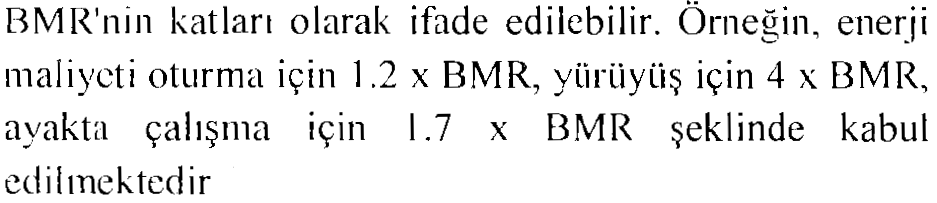 Yiyeceklerin termik etkisi
Yiyecekler yenildikten sonra metabolizma artar. Bu artış emilmenin karşılığıdır. Bazal
metabolizmanın % 10'u kadar bir artış söz konusu olmaktadır.
Enerji gereksinimi
Her bir organizmanın içinde bulunduğu ortama göre harcaması gereken enerji oranı farklılık
	göstermektedir. Koşan bir kişinin ihtiyacı fazla olduğu gibi, büyümek, kilo almak ve gelişmek
	için enerjiye gereksinimi olan erken doğmuş prematüre bebeğe de yüksek oranda enerji
	temin edici gıda verilmelidir.
Kilo alma ve verme
Enerji kullanım-alım dengesi kiloda özellikle vücut yağ miktarı üzerinde önemlidir
KAYNAKÇA
Principles of Biochemistry, Voet DJ, Voet JG, Pratt CW, 3rd Ed. 2008, Wiley.
Nutritional biochemistry and metabolism, M.C. LINDER, 1985, Elsevier.